An Input-Output Zero Greenhouse Gas Simulation – Method & Results:Applied to the ‘Sheep, Grains, Beef & Dairy Cattle’    Sector of the Hindmarsh, Yarriambiack and Horsham Rural City LGA Regional Economies
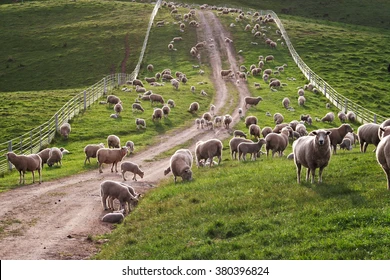 Craig Hurley,
Paul McPhee,
Abdel K Halabi

Institute of Innovation, Science & Sustainability: February 2024
[Speaker Notes: Line spacing + Page numbers]
Background
Part of Wimmera Broadacre Net Zero Emissions Project (as Craig & Abdel have explained)

Will continue on from Craig’s description

Why do this? 

	- Important to estimate what reducing GHGs will do to regional economies in particular 		primary production while shifting towards less polluting technologies

	- Are alternative energies coming on stream and available?

	- What are the impediments to this?

Structure:

	- Farm derived sample data, GHG Victoria inventory and national-state accounts 		used (4 regional IO Tables),

	- Method,

	- Findings, 

	- Policy implications & further research
3/1/2024
2
Method:  What the Data Tells Us - Report Tables 1 and 2
Table 1 (in report) reading down the columns shows in the longer term that the ‘sheep, grains, dairy and beef cattle (S0101)’ sector balance is increasing as its GHGs are decreasing (also holds for 2013 to 2020)

Table 2 shows relationship between sector balance and GHG emissions for all 114 main input-output national accounting sectors:

   -  Columns 11 and 12 show that from 2017-18 to 2018-19 a GHG decrease of -3.69344 CO2 -e         	corresponds to a $1M increase for the ‘sheep, grains, beef and dairy cattle’ sector balance
   -  Possible reasons being:

	(1) Switching fuel sources, on-farm production methods and behaviours, 
	(2) Price increasing when Qd falls causing price increases and subsequent revenue increase 		      effects as TR = P*Qd

Table 2 derived -3.69344 was used as foundation value for non-zero simulation of 2017-18 to 2018-19 because:

	(1) It matched the sample data year being 2017-18 and therefore on-farm practices, 			technologies and trade influences for 2017-18 only

	(2) A longer-term relationship was considered to place less emphasis on the most recent on-		farm practices, technologies and trade patterns
3/1/2024
3
Method:  What the Data Tells Us - Report Tables 1 and 2
Table 2 also lists related sectors being:

	-	Poultry and other livestock (102)
	-	Other agriculture (103)
	-	Aquaculture (201)
	-	Forestry and logging (301)  
	-	Fishing hunting & trapping (401)
	-	Agriculture, forestry, hunting, trapping and fishing support services 		(501)

S102, S103, S501 were also main beneficiaries of the simulations and more than often were in the top 5 performing sectors for each LGA
3/1/2024
4
Method: Table 3
Table 3:

	- Shows sample-farm GHG usage data (collected by Craig) Centre for National 	  Sustainability converted to $M AUD equivalents

	- Sample farms B, D, L & W represent the ‘sheep, grains, beef & dairy cattle 	  	   sectors within Hindmarsh, Yarriabiack and Horsham & West-Wimmera LGAs respectively

	- Calculation 5 derives CO2 volumes to be removed (Net Direct Emissions)

	- Calculation 6 converts the calculation 5 values to $M equivalent increase for sampled farm area only (based on Table 2 derived relationship)

	- Calculation 7 adjusts calculation 6 values to convert sample value to a value for whole of LGA farmed area (hectares) (i.e. multiplies upwards) 

	- All adjustments are shown in Table 4
	- Hence $0.220291 M, $0.011631 M, $0.037715 M and $0.473047 
	   becomes $8.46768 M, $3.77580 M, $11.93403 M, $142.035404M AUD for Hindmarsh, 	   Yarriambiack, Horsham and West-Wimmera LGAs respectively
3/1/2024
5
Simulation Method
We therefore increase Final Demand for the ‘Sheep, grains, beef and dairy cattle’ sector in Hindmarsh, Yarriambiack and Horsham by

	- $8.46768 M, $3.77580 M, $11.93403 M, $142.035404 M respectively

A special function command in the input-output software allows us to apply these increases to the input-Output economic models for Hindmarsh, Yarriambiack and Horsham respectively

Economic impact is what results from this change in final demand 

Table 4 shows measured impact results, on main economic indicators for the ‘Sheep, grains, beef & dairy cattle sector’ before and after sequestration

	- Sequestration is the capture of GHG by vegetation

	- It increases when boundary trees and crops are planted and decreases when 	   	   these forms of vegetation are removed
3/1/2024
6
Method Assumptions
Usefulness of this trend-based method assumes:

    -	That 2018 global and domestic demand, quantity and price (that is, overall 		trade patterns will continue into future or become even more favourable for 		increased sector earnings)
     	
     -     Domestic and global consumption & trade patters be accompanied by continued 	substitution towards fuels that are lower in emission intensity – as is also occurring 	(electricity generation shifting from fossil fuels to renewables over time)

If this is the case, then sector earnings will increase while GHG volumes continue to decrease

     -    If scope 1 direct emissions are reduced, then we can assume that Scope 2 and 3 	indirect emissions will also decrease
3/1/2024
7
Simulation Method
Table 5 shows what happens across whole regional LGA economy (every sector) in summary form:

	- Results for top 5 performing sectors and lowest 5 performing 	   	   sectors are shown
3/1/2024
8
Net Zero Simulation - Results Summary Table 5
Shows that under the net-zero scenario, the ‘sheep, grains, beef & dairy cattle’ sector is expected to grow for each  of the four (4) LGAs (Report S10):


	- With farms achieving net-zero carbon emissions expected to have no 		   substantial negative impact on any economic sectors nor on the overall 	   	   economic activity


	- All economic variables (measures) increased their values (from those in 		  Column 2 to value in Column 7) with total increases shown in Column 6 & 	   	   percentage increases shown in Column 8


	- Contribution of own sector industry support and consumption flow-on 	   	   multipliers is also shown (Columns 3, 4 and 5 respectively)
3/1/2024
9
Net Zero Simulation – Results Summary Table 6
Table 6 shows for all 4 LGA regional economies, a summary economic impact on all 114 sectors by illustrating the five (5) strongest and five (5) weakest performing sectors post carbon sequestration

     -  Production outputs for all sectors increased (C2) 
		
     -	 Sector employment (C10increased for all sectors)

	-  An exception was ‘Library & Other Information Services (S6001)’ within the 			Hindmarsh weakest 5 category  (due to an initial low multiplier value / 				relationship)
     
     -   Incomes (COE) and Profits (GOSMI) as shown in C3 and C4 respectively increased in 			value for / in all sectors

     	
     -   Nearly all taxation measures being ‘taxes less subsidies on products (TLSP)’ and ‘other 		taxes less subsidies on production (OTLSP) as listed in C5 and C6 respectively, 		increased for most sectors.
3/1/2024
10
Net Zero Simulation – Results Summary Table 6
Some exceptions due to lower linkage / multiplier effect from the sector being adjusted (sheep, grains, beef & dairy cattle, S0101).  These were:

    - ‘Library & other information services (S6001)’ within Hindmarsh weakest 5 (TLSL, C5)

    - ‘Heritage, creative & performing arts (S8901)’ within Hindmarsh weakest 5 (TLSP, C5)

    - ‘Arts, sport, adult & other education services (S8201)’ within Yarriambiack weakest 5 (TLSP, C5)

    - ‘Health care services (S8401)’ within Yarriambiack weakest 5 (TLSP, C5)

    - ‘Residential care & social assistance services (S8601)’ within Yarriambiack weakwest 5 (TLSP,  C5)

    - ‘Heritage, creative & performing arts (S8901) within Yarriambiack weakest 5 (TLSP, C5)

    - ‘Library & other information services (S6001)’ within Horsham weakest 5 (TLSP, C5)

    - ‘Art, sport & other education services (S8201)’ within Yarriambiack weakest 5 (OTLSP, C6)

    - ‘Residential care & social assistance services (S8601)’ within Yarriambiack weakest 5 (OTLSP, C6)
3/1/2024
11
Net Zero Simulation – Results Summary Table 6
‘Imports of goods’ (C7) increased for almost all sectors

	-	An exception was “Arts, sports, adult & other education services (S8201)’ within 			Yarriabbiack weakest 5, due to weaker multiplier / linkage effect from stimulated 			sector S0101)


‘Imports of services’ (C8) increased for almost all sectors

	-	Exceptions were (a) ‘Arts, sport, adult & other education services (S8201)’ and (b) 			residential care and social assistance services (S8601),

	-	Both were within the Yarriambiack weakest 5 due to weaker linkage multiplier effect 			from stimulated sector 	S0101.

Value added (C9) increased for all sectors


For those LGA sectors within the weakest performing category, some economic variables increased their contributions , but this measured  < 1.0% of the whole variable (indicator)


West-Wimmera presented some surprising results:

	-	For top 5 performing sectors the increases in economic variable values were more than 		those in other LGAs

	-	For the lowest 5 performing sectors, the economic variables showed no increase at the 		5 decimal level, possibly due to stronger and lower linkage & multiplier comnnections 		respectively
3/1/2024
12
Net Zero Simulation – Results Summary Table 6
In summary, all sectors in all 4 LGAs improved production outputs, related employment, incomes, profits, and value-added:

	-	Changes to other sectors within each LGA occur as they 			absorb flow-ons generated by the zero GHG simulation to 		‘Sheep, grains, beef and dairy cattle sector’ (S0101)

  -	Most other economic variables increased in contributions 			excepts the exceptions listed 	earlier

	-	No unusual data movements or inexplicable results were 			obtained
3/1/2024
13
Net Zero Simulation – Results Summary Table 7
Shows that for all sectors in all 4 LGAs, imports & exports of both goods and services have increased:
	
	- However, some sectors demonstrated very slight decreases in net-exports (i.e. 			exports less imports) for either their goods or services category

	-  These do not include any of the 7 related agricultural sectors referred to in 			Report S6, and fall mainly within the lowest 5 performers of each LGA

	-  Due in most cases, to their import component increasing slightly more than its 			corresponding export component due to very slightly multiplier s for those 			variables

	-  This is not a concern as the relevant sector’s labour earnings and profits for 			farmers, graziers, and businesses, that is COE and GOSMI respecetively, 			have all increased

	-  In summary, there is no loss of incomes for any group of wage earners or 			producers
3/1/2024
14
Policy Implications & Future Research
Results suggest that the ‘sheep, grains, beef & dairy cattle’ sector has substantially improved performance in all LGAs without employment loss

Other sectors benefitted from flow-ons absorbed into their production processes

Main assumption was that the technology of the day was responsible for the sector’s quantity & type of energy being sourced, its volume of emissions produced and sector balances

These were influenced by domestic and global demand patterns

Similar study to be performed for West-Wimmera LGA
3/1/2024
15
Policy Implications & Future Research
Further analysis on a state wide basis from say 2013 to 2020 for all 114 sectors can verify if technology & fuel substitution (switching) processes and price effects are both at play and to what extent

   -	Determine changes in fuel sourcing for both Australian and new UN systems which is 	more specific and detailed (decomposed particularly with agricultural emissions)

    -	Reconcile) the two systems, 

    -	Technology and fuel sourcing multiplier changes should be determined

    -       Relate energy sources to all 114 sector balances to emissions for each of the 114 sectors

Some fuel sourcing and technology changes are industry specific – that is they relate to either sheep, grains or say beef cattle production – impacts may vary across regions depending upon the regions particular farming or production intensity 

Policy desires that such changes should continue and that those energy sources and technologies that produce lower GHG emissions become increasingly more readily available

    -	What are the supply restrictions to these new energies and their sources?
3/1/2024
16
Acknowledgements:

Chris Sounness and the Wimmera Development Board


References:

Australian National Accounts: State Accounts 2016-17, 2017-18, 2018-19, Australian Bureau of Statistics,

Australian National Accounts: Input-Output Tables, 2016-17, 2017-18, 2018-19, Australian Bureau of Statistics,

Quarterly Updates of Australia’s national Greenhouse Gas Inventory: June 2016, 2017, 2018, 2019, 2020, 2021, Australian Government, Department of Environment and Energy

Victorian Greenhouse Gas Emissions Report, 2016, 2017, 2018, 2019, Victorian Department of Environment, Land, Water and Planning

West G., (1993), Input-Output for Practitioners, University of Queensland Press
3/1/2024
17
Thank You
18